Name ALL lines and segments.
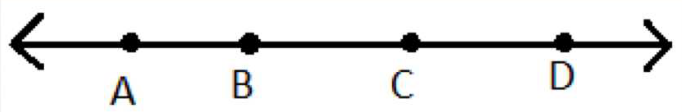 Name all rays.


Are ray LP and ray PL opposite rays?
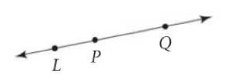 Name three points that are collinear

Solution:  
D, E and F lie on the same line, so they are collinear.
H
G
E
F
D
Name four points that are coplanar.


Solution:  
D, E, F, and G lie on the same plane, so they are coplanar.  Also D, E, F, and H are coplanar; although, the plane containing them is not drawn.
H
G
E
F
D
Name three points that are not collinear.

Solution:  
There are many correct answers.  For instance, points H, E, and G do not lie on the same line.
H
G
E
F
D
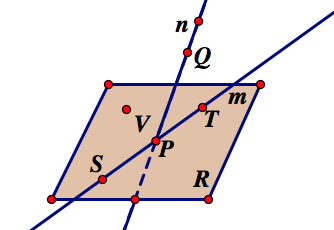 Name two coplanar points, lines.


Name three non-collinear points. 


Name the plane two different ways.


Name two intersecting lines at what points do they intersect
Parallel Lines
Coplanar Lines that do not intersect. (2 dimensional)
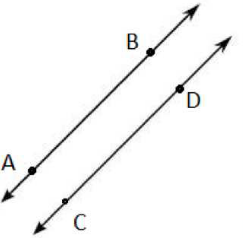 Use the figure to name each of the following.
A line containing point K
A plane containing point L
J
M
K
L
B
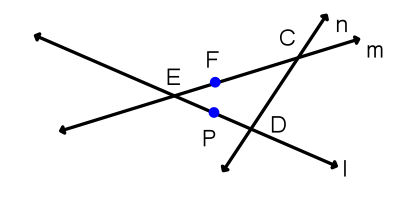 Example 1
a) Are points E, F, and C collinear?  If so, which line are they on?

b) Are points E, F, and D collinear? If so, which line are they on?

c) Name line l in 3 other ways.
le 2:
A. Name four coplanar points.
B. Name three lines.
Where does Plane ABCD intersect
     Plane ACEG?

What plane contains the points
       C, D, and B?
What plane contains the points
      E, F, and C?
A
B
D
C
F
E
G
H
Practice
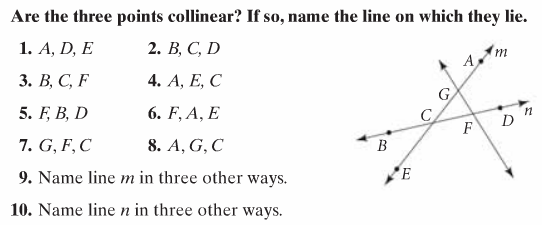 Example 8:
How many planes appear in this figure?

Name 3 points that are collinear.

Are points A, B, C, and D coplanar? Explain.

At what point does DB and CA intersect?
A
C
B
S
D
2.  A point on BC.
Lesson Quiz: Part I
1. Two opposite rays.
3.  The intersection of plane N  and plane T.
4.  A plane containing E, D, and B.
Example 4:
Draw and label each of the following.
A. a segment with endpoints M and N.
B. opposite rays with a common endpoint T.
C. Draw and label a ray with endpoint M that contains N.
K
J
L
Ex. 2:  Drawing lines, segments and rays
Draw three noncollinear points J, K, and L.  Then draw JK, KL and LJ.
Draw J, K and L
Then draw JK
Ex. 2:  Drawing lines, segments and rays
Draw three noncollinear points J, K, and L.  Then draw JK, KL and LJ.
K
Draw KL
J
L
Ex. 2:  Drawing lines, segments and rays
Draw three noncollinear points J, K, and L.  Then draw JK, KL and LJ.
K
Draw LJ
J
L
Ex. 3:  Drawing Opposite Rays
Draw two lines.  Label points on the lines and name two pairs of opposite rays.

Solution:  Points M, N, and X are collinear and X is between M and N.  So XM and XN are opposite rays.
M
Q
X
P
N
Ex. 3:  Drawing Opposite Rays
Draw two lines.  Label points on the lines and name two pairs of opposite rays.

Solution:  Points P, Q, and X are collinear and X is between P and Q.  So XP and XQ are opposite rays.
M
Q
X
P
N
Lesson Quiz: Part II
Draw each of the following.
5. a line intersecting a plane at one point
6. a ray with endpoint P that passes through Q
Ex. 4:  Sketching intersections
Sketch the figure described.
A line that intersects a plane in one point
Draw a plane and a line.
Emphasize the point where they meet.   
Dashes indicate where the line is hidden by the plane
Ex. 4:  Sketching intersections
Sketch the figure described.
Two planes that intersect in a line
Draw two planes.
Emphasize the line where they meet.
Dashes indicate where one plane is hidden by the other plane.